APK…..5 minute check
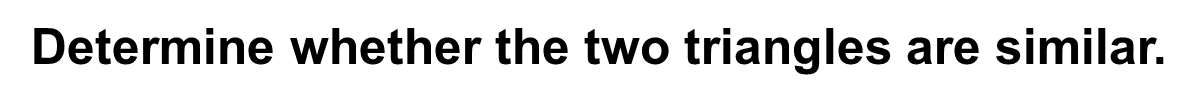 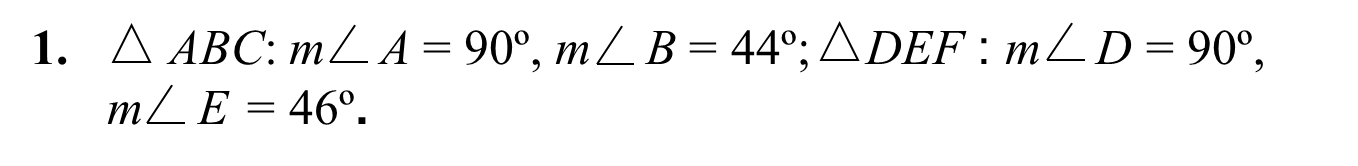 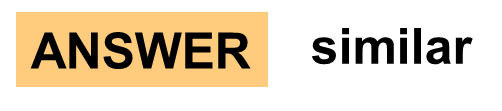 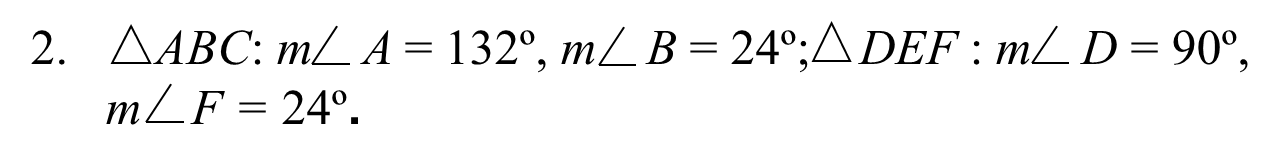 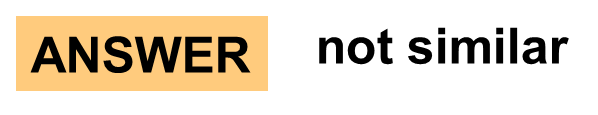 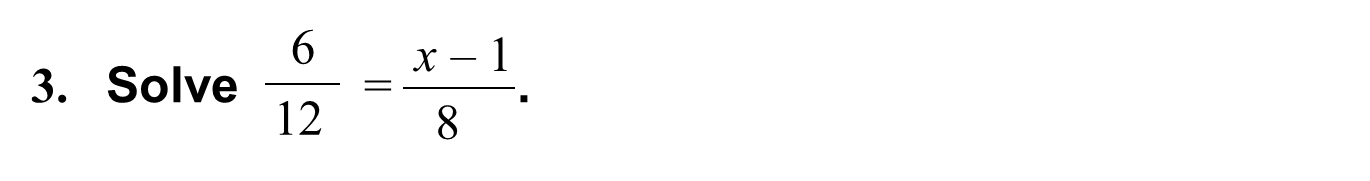 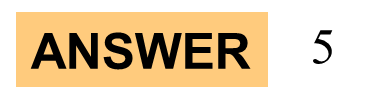 Similar Triangles
Section 6.5-prove triangles similar by SSS & SAS
Students will apply the AA, SSS & SAS Similarity Theorems to determine similarity in triangles.
Why? So you can show that triangles are similar, as seen in EX 28.
Mastery is 80% or better on 5 minute checks and independent practice problems.
Skill Development
In previous lessons, you learned several basic tests for determining whether
two triangles are congruent.  Recall that each congruence test involves only
three corresponding parts of each triangle.
Likewise, there are tests for similarity that will not involve all the parts of
each triangle.
similar
C
F
D
E
A
B
If A ≈ D  and  B ≈ E,  then ΔABC ~ ΔDEF
Skill Development
Two other tests are used to determine whether two triangles are similar.
proportional
C
6
F
2
3
1
A
E
D
B
4
8
then  the triangles are similar
then  ΔABC ~ ΔDEF
Skill Development
proportional
C
F
2
1
D
A
E
B
4
8
then  ΔABC ~ ΔDEF
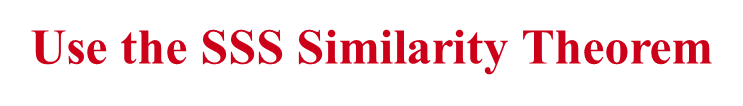 Skill Develop
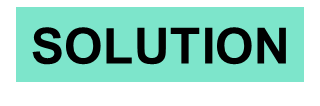 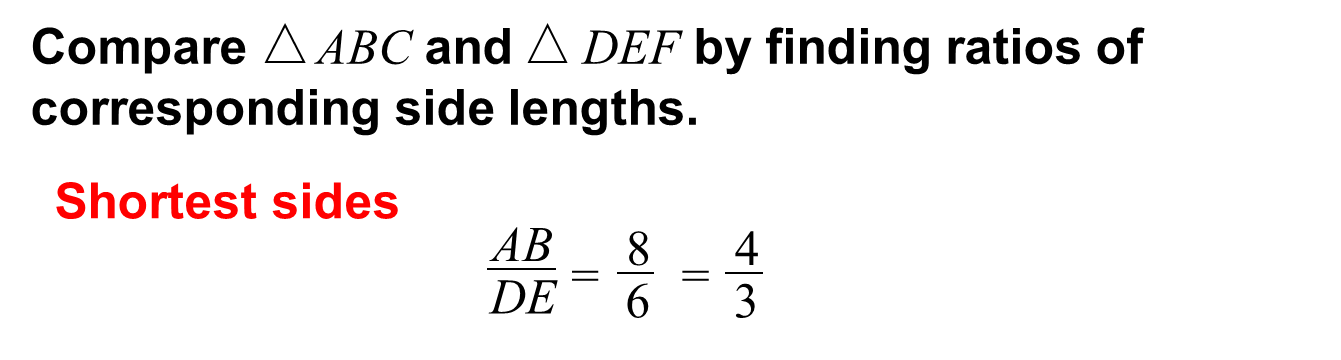 Example 1
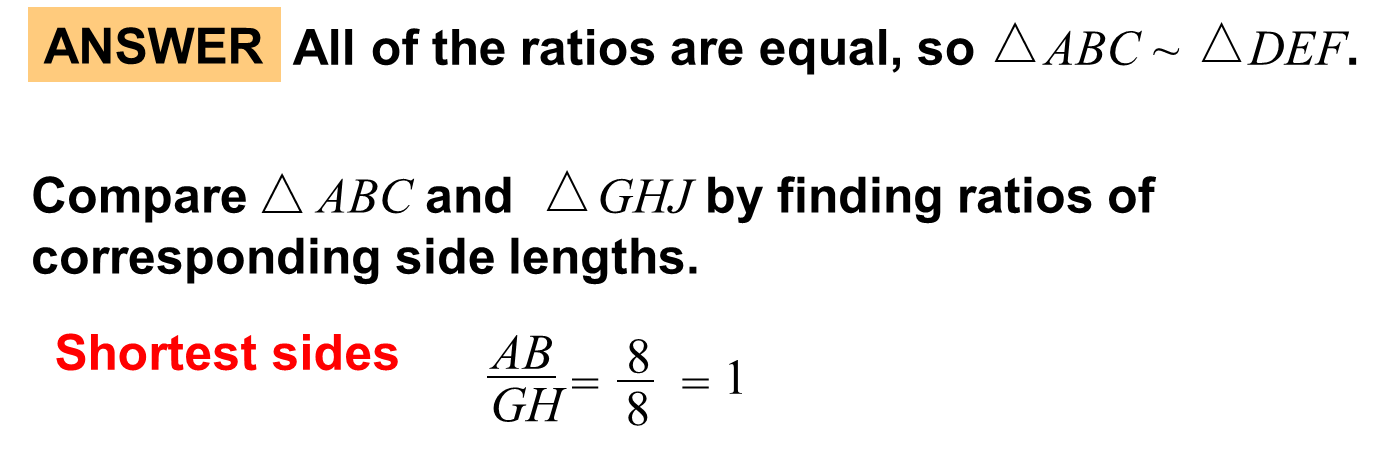 Example 1
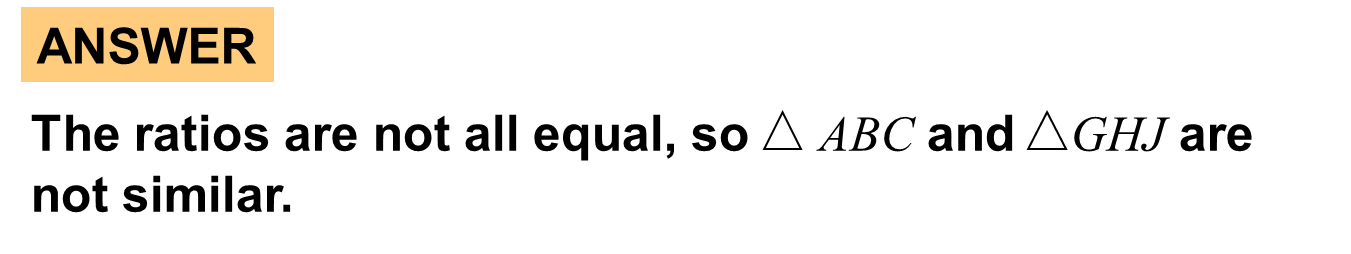 Skill Develop Example 2
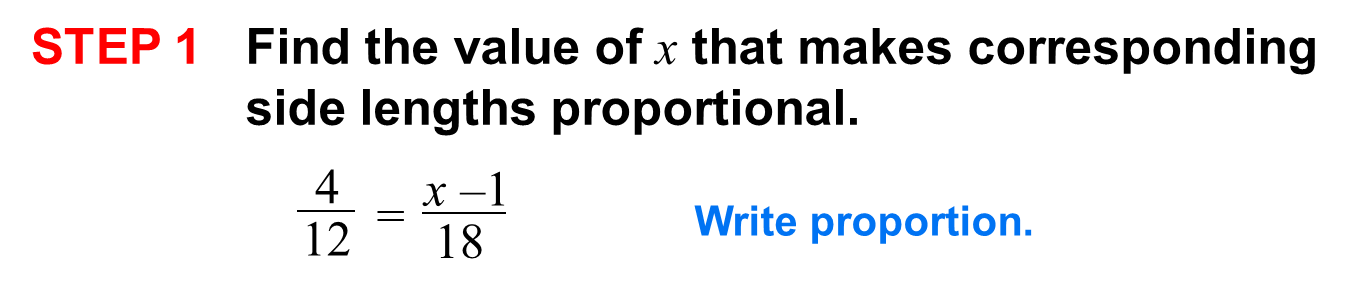 Example 2
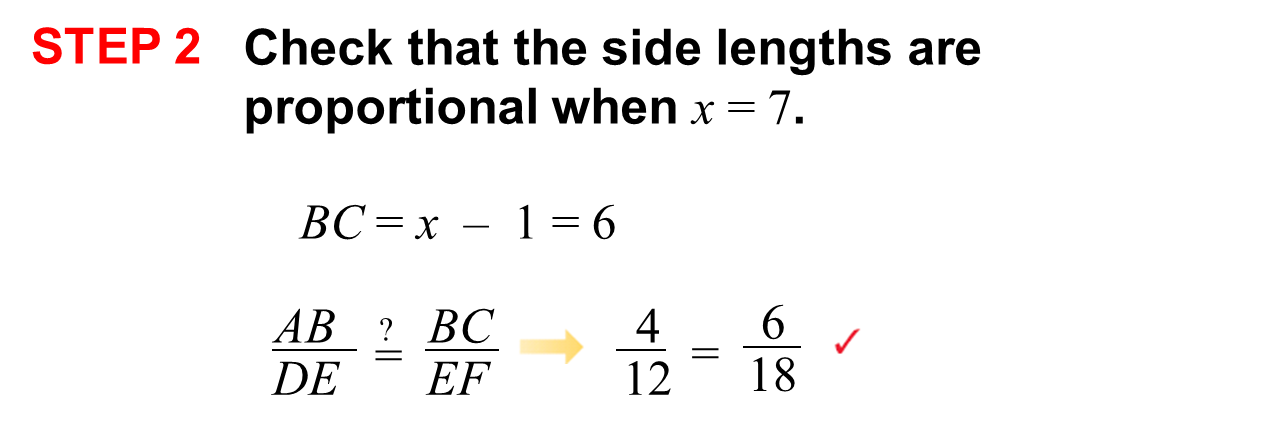 Example 2
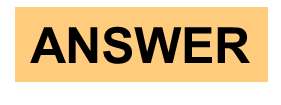 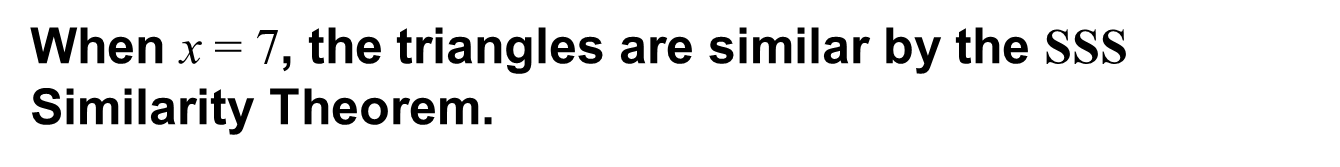 Think……Ink…share
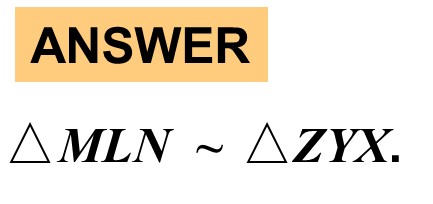 HOTS……..White Boards
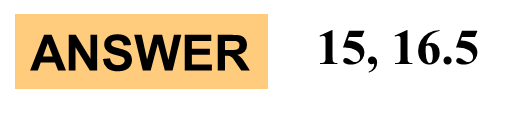 HOTS Example 3
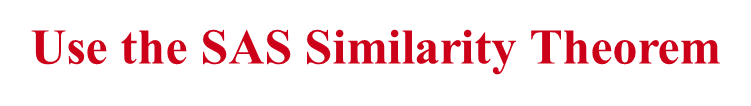 Explain your reasoning
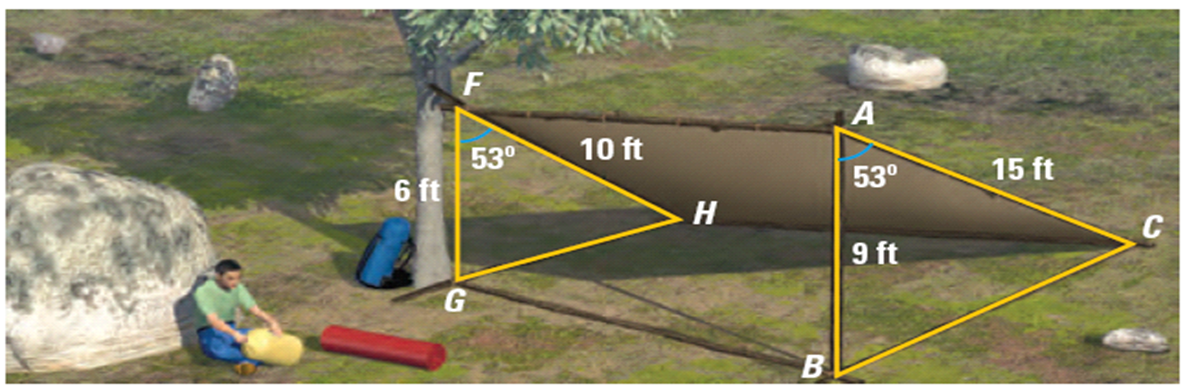 Example 3
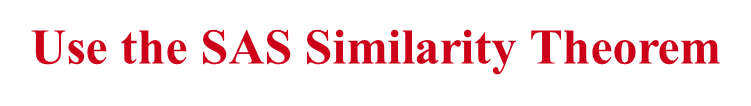 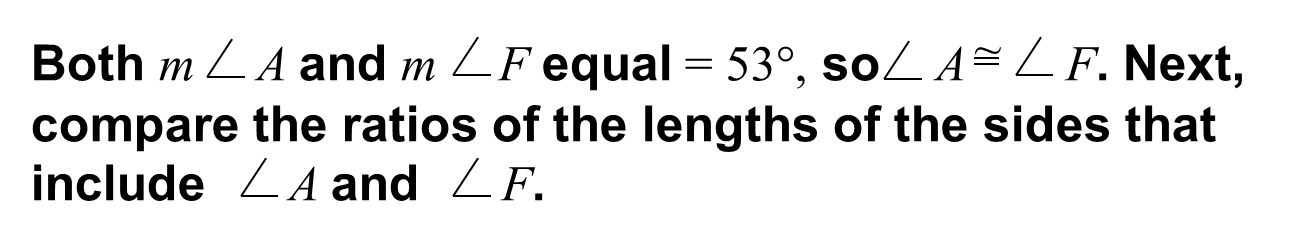 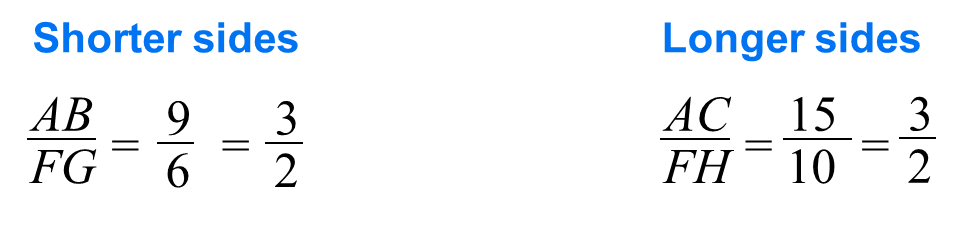 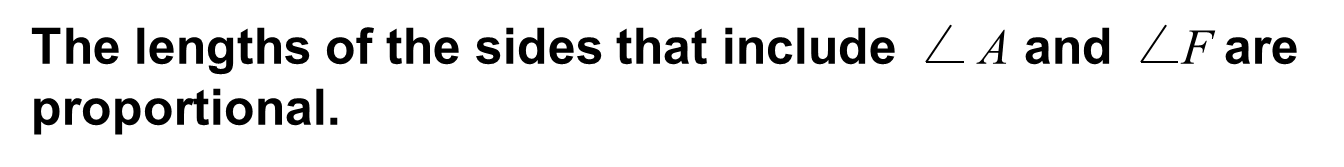 Example 3
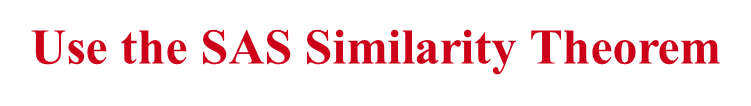 Skill Develop Example 4
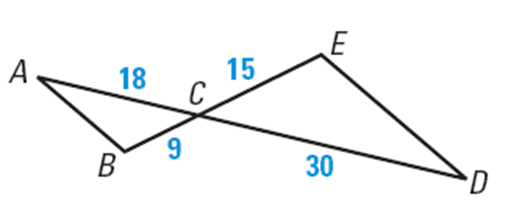 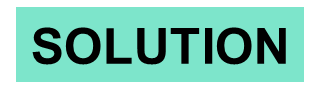 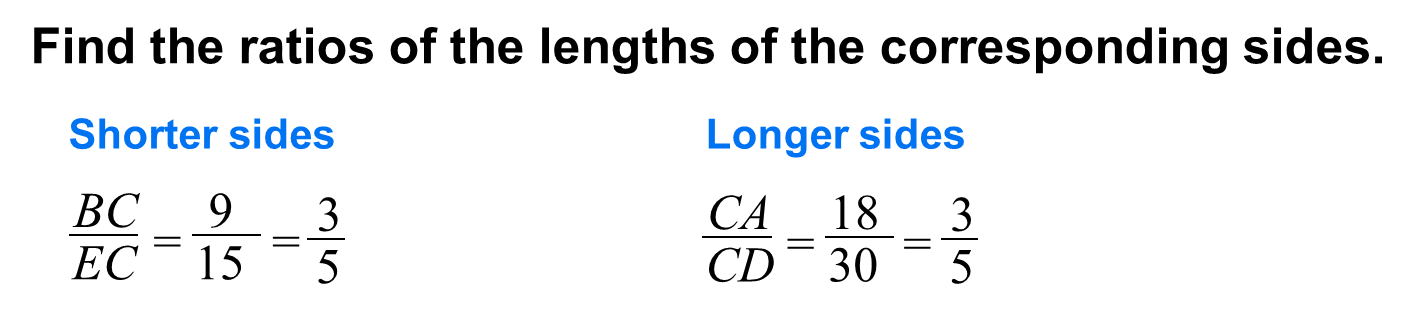 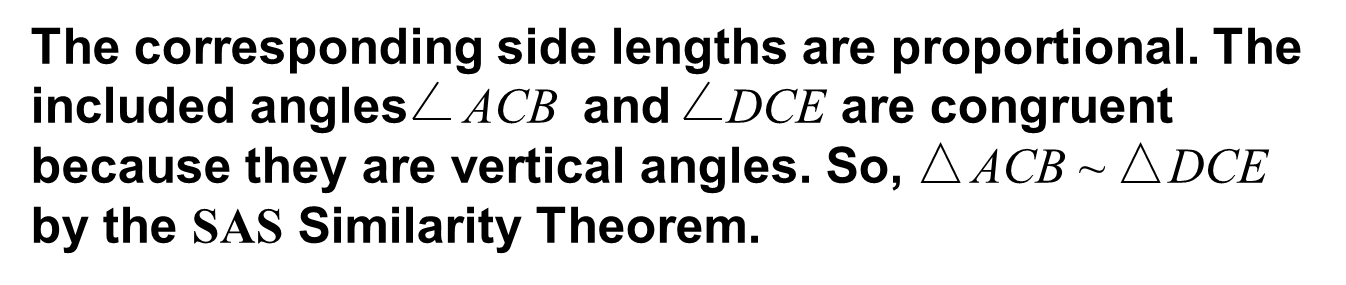 Think…..write…..share
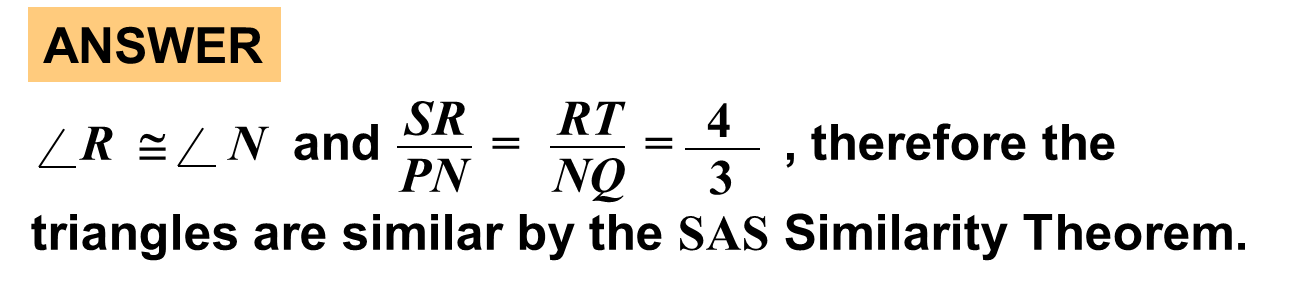 Think….write….share
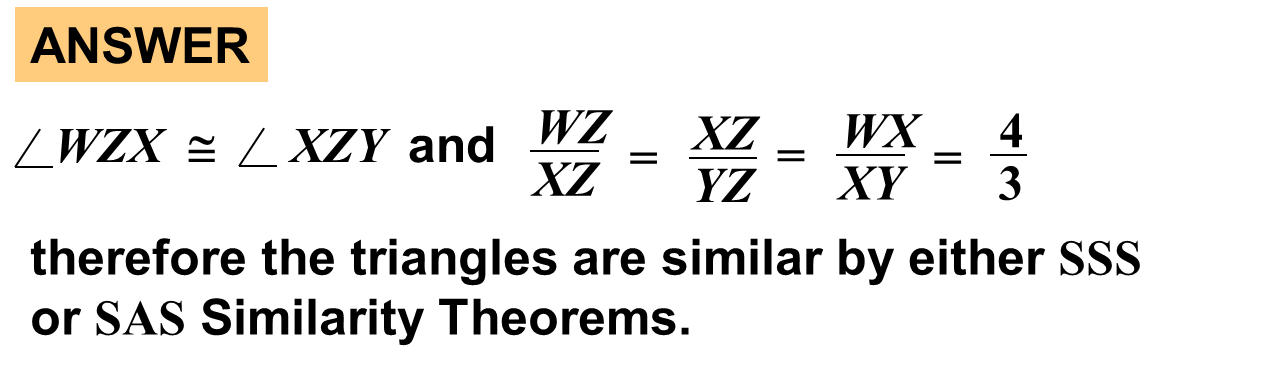 Exit slips
What was the objective for today?
Students will apply the SSS & SAS Similarity Theorems to determine similarity in triangles.
Why, So you can show that triangles are similar, as seen in EX 28.
Mastery is 80% or better on 5 minute checks and independent practice problems.
homework
PDF Online